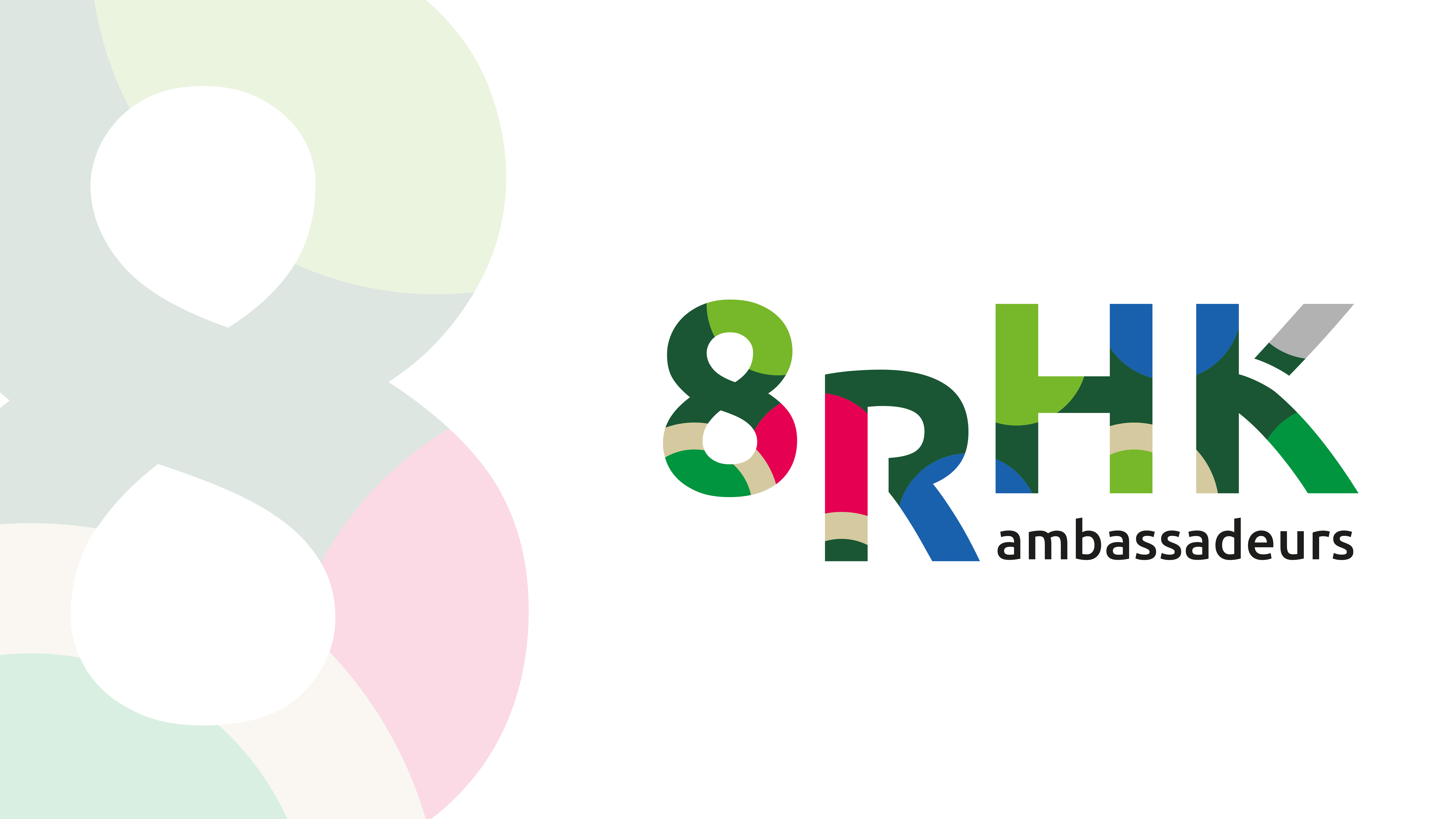 Energieopgave Achterhoek
Aan slag met Netcongestie

25 Maart 2024

Bart Porskamp, 8RHK Board
Aleid Diepeveen, Programmaregisseur TT CE&E
Inhoudsopgave
Context en duiding van energieopgave Achterhoek
Situatie van netcongestie voor de Achterhoek
Landelijke aanpak:
 Nationaal Plan Energiesysteem (NPE, december 2023)
Doorvertaling Achterhoek
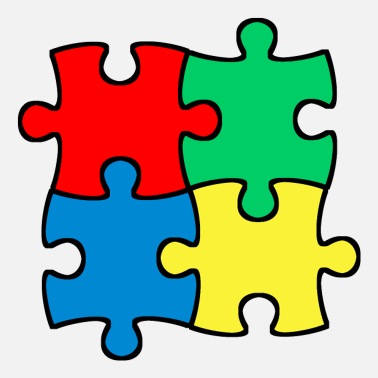 Pagina 2
Netcongestie – april 2023
Beschikbaarheid capaciteit grootzakelijk (links afname/rechts invoeding)

RoodGeen extra capaciteit
Oranje
Geen capaciteit beschikbaar, onderzoek naar congestiemanagement 

TransparantCapaciteit beschikbaar,geen knelpunt
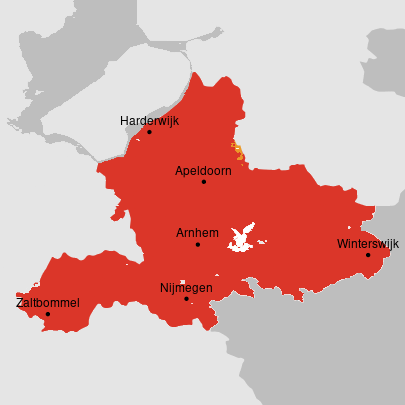 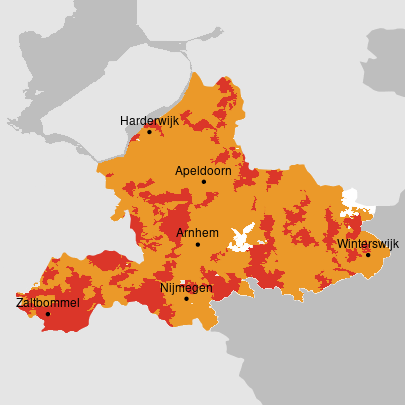 Pagina 3
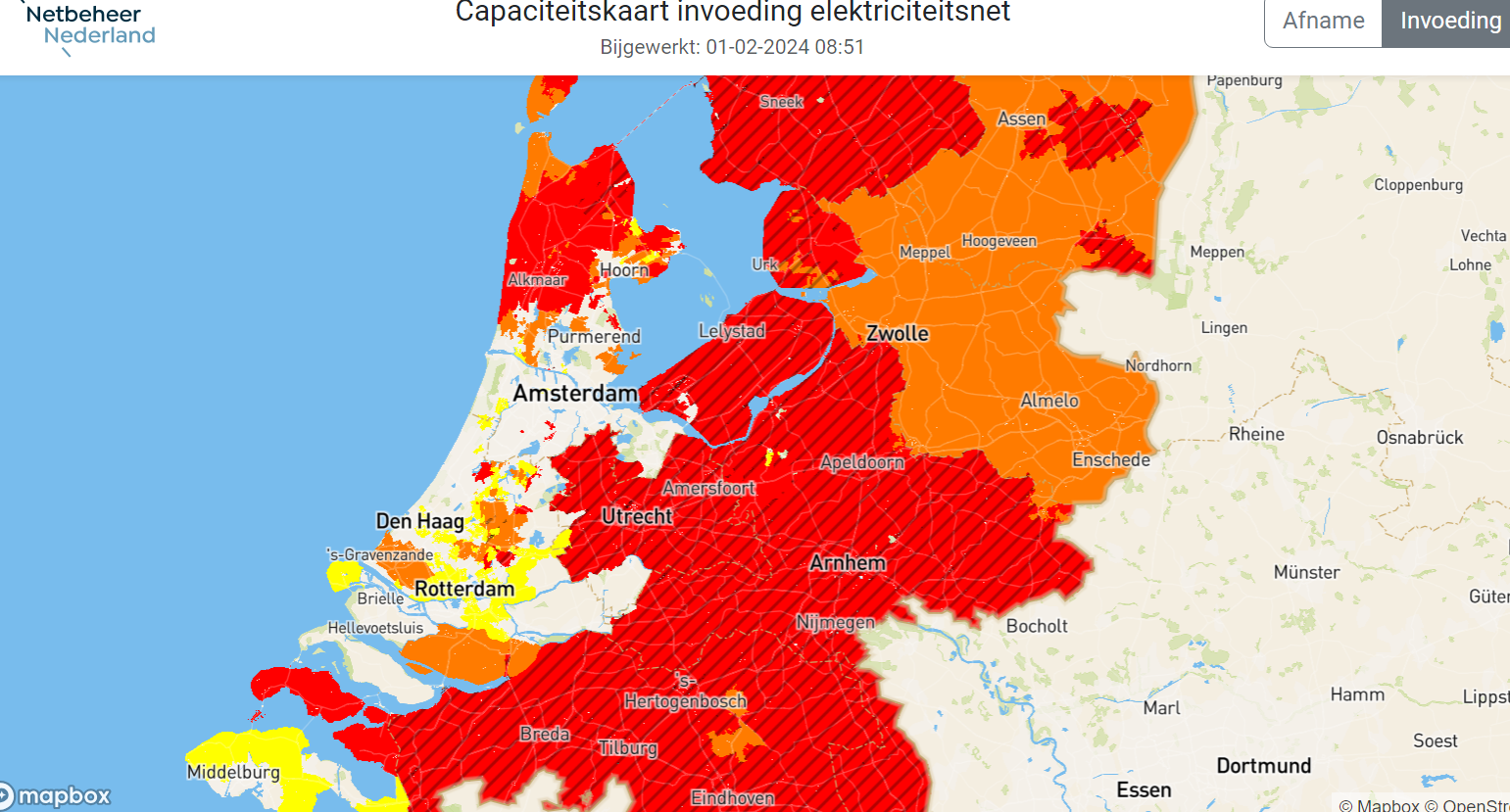 Netcongestie – februari 2024
Pagina 4
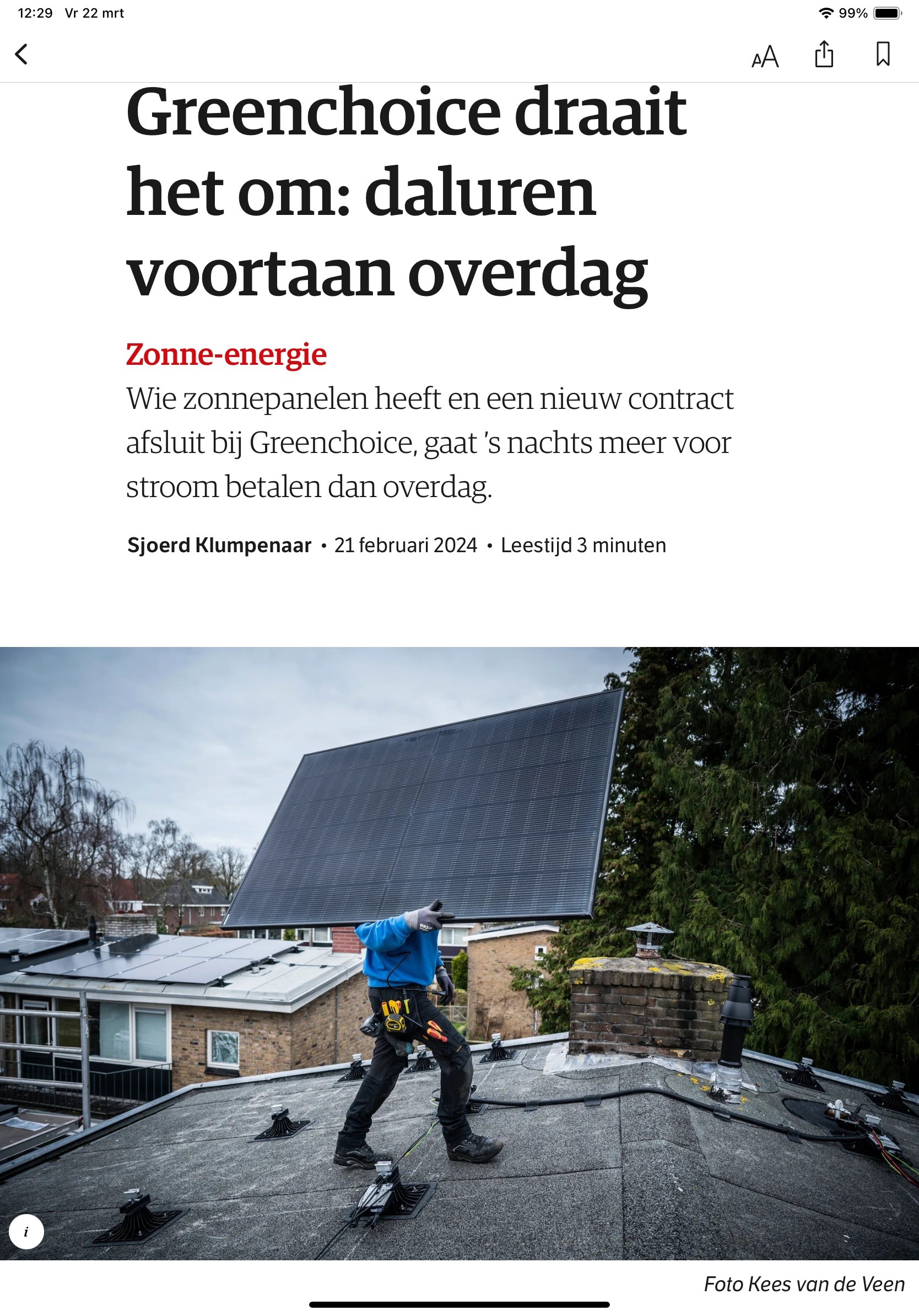 Recent nieuws ….
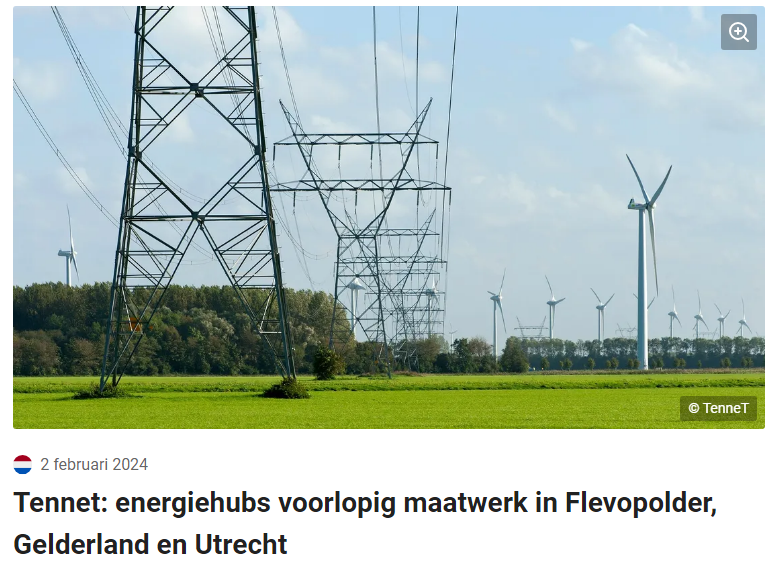 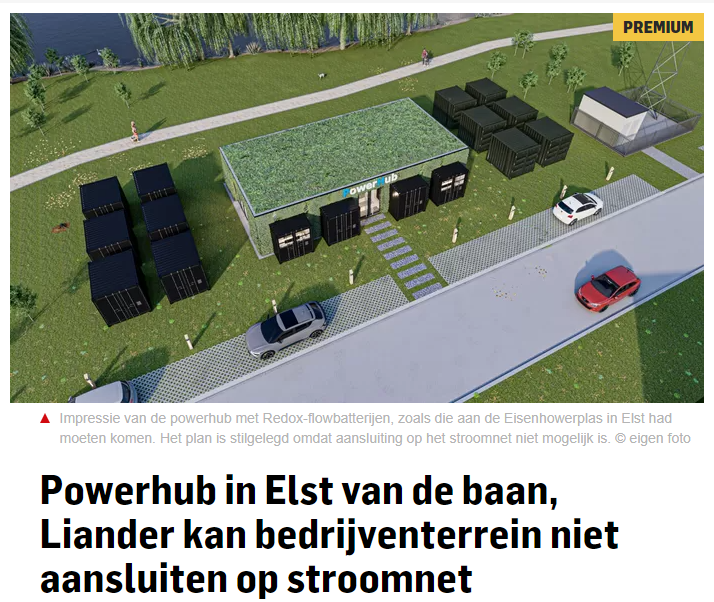 Pagina 5
[Speaker Notes: Bericht van Tennet (01 feb jl): op hoogspanningsnet is er piekbelasting buiten de ochtend- en avondpiek, doorwerking naar regionale netten zoals van Liander]
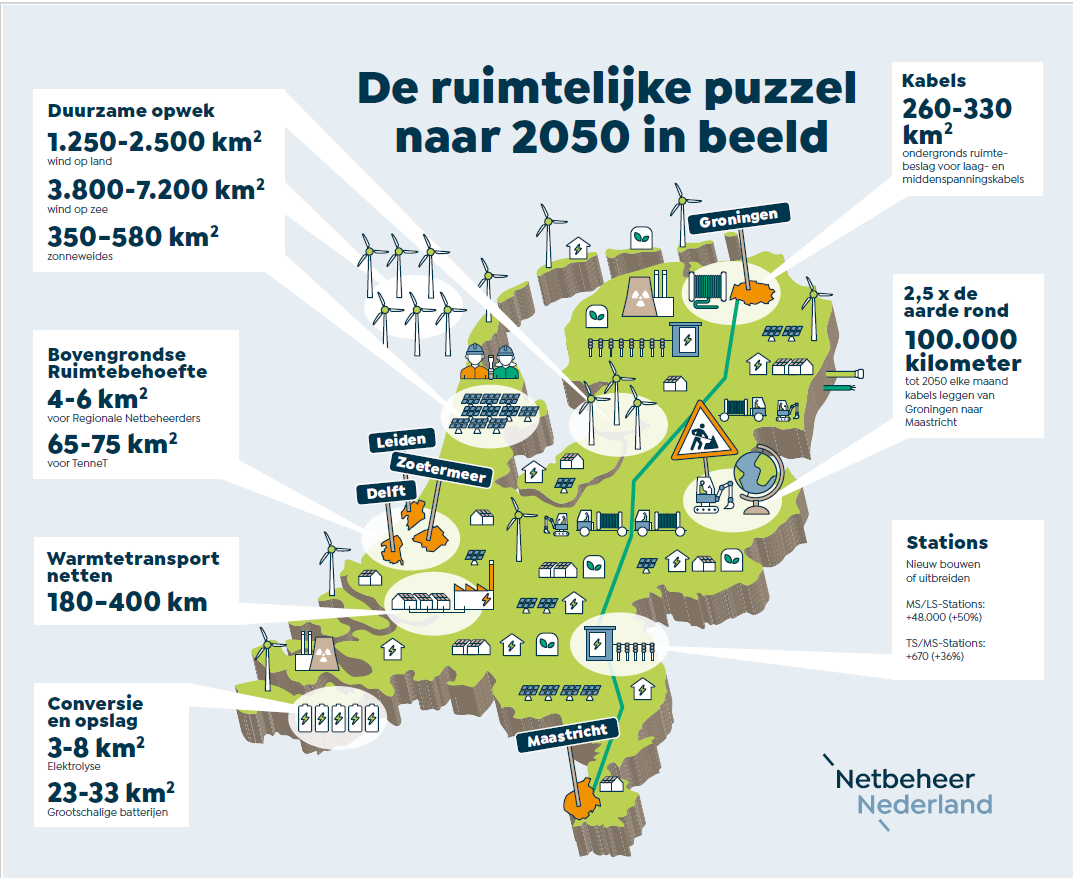 Pagina 6
[Speaker Notes: Voor verzwaren en uitbreiden van het elektriciteitsnet gaat het land op de schop
Ruimte beperkt, vraagt om keuzes maken]
Nationaal Plan Energiesysteem
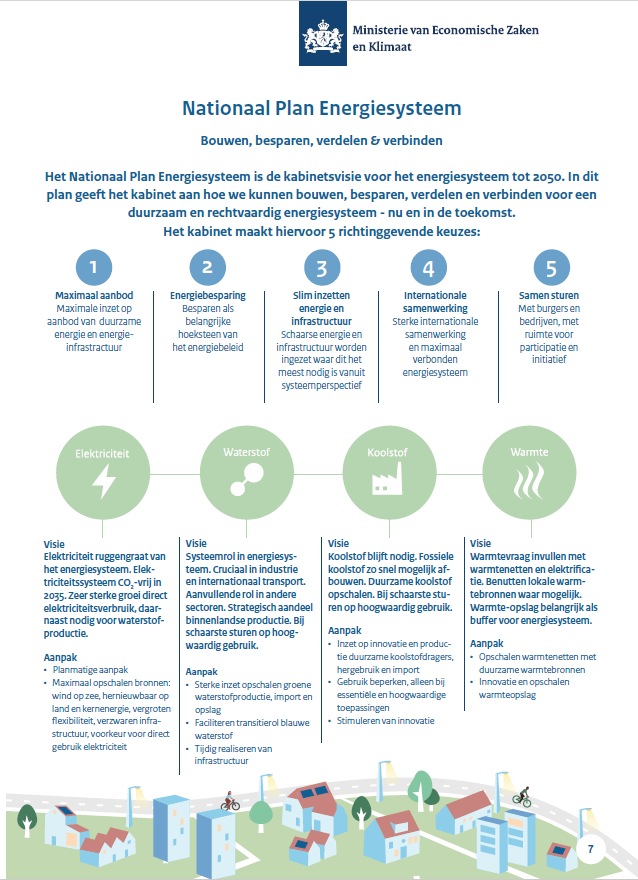 Ministerie EZK, 01 december 2023:
Langetermijnvisie op het energiesysteem
Richtinggevende keuzes
Volledig duurzaam en geïntegreerd energiesysteem
Alle sectoren
Handelingsperspectief
Pagina 7
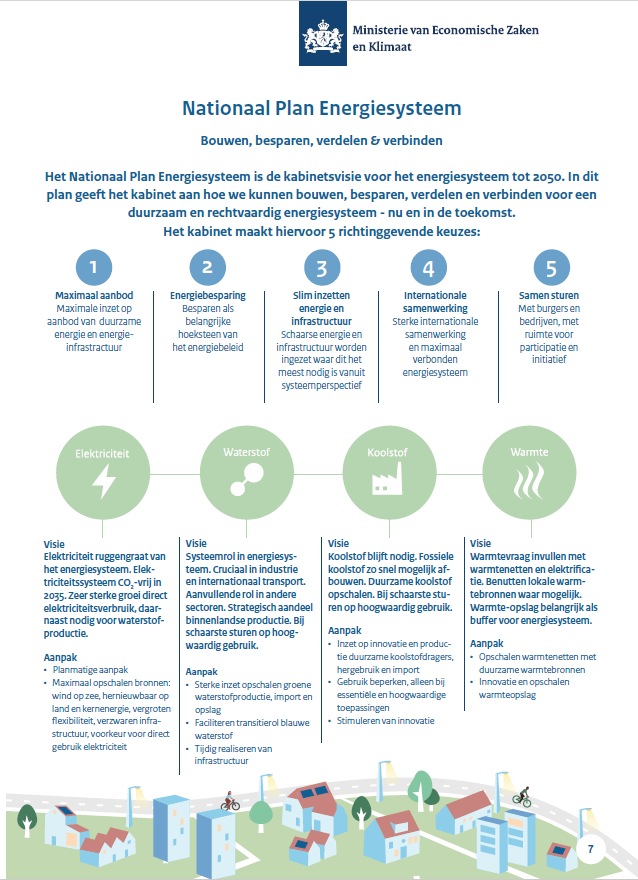 Pagina 8
[Speaker Notes: Plaatje met de richtinggevende keuzes, waarbij het vooral gaat om:
1/2/3: 
Op korte termijn sneller bouwen en slimmer benutten bestaande infrastructuur
Op lange termijn regionale keuzes voor toekomstige infrastructuur (oa provinciaal meerjarenprogramma infrastructuur energie klimaat (PMIEK)
5: samen sturen, aanpak van rijk in wisselwerking met andere overheden
Samenhang van de maatschappelijke afwegingen met regionale partijen van belang]
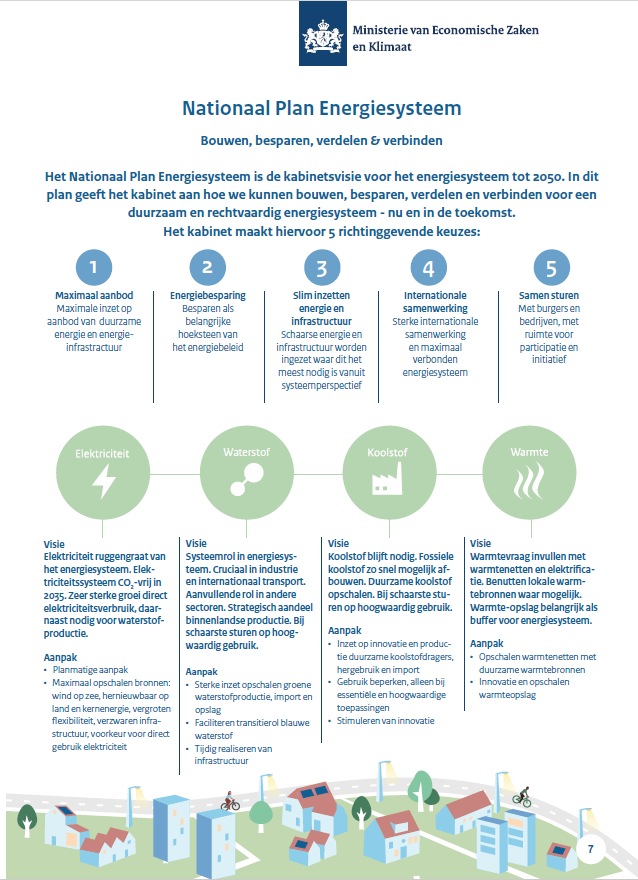 Pagina 9
[Speaker Notes: Hoofdmoot van regionale duurzame energie zal vanuit elektriciteitsnet moeten komen
Aanvullende voorzieningen vanuit waterstof en/of warmte, en locatiespecifiek mogelijk ook groen gas tbv industrie/mobiliteit, warmtenetten]
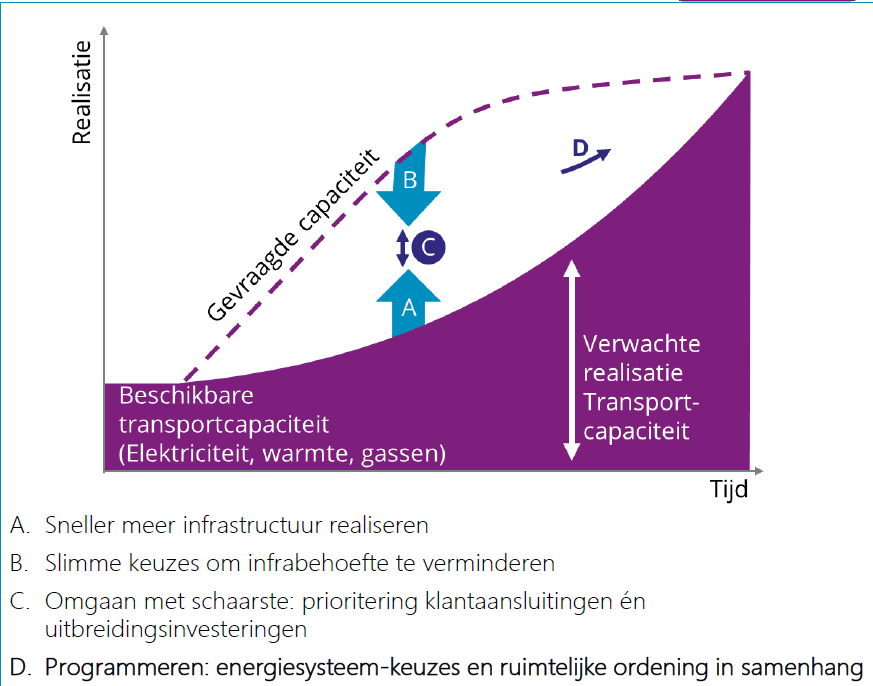 Pagina 10
[Speaker Notes: Liander gaat in Gelderse regio’s aan de slag met Integraal programmeren
Inzicht verkrijgen: vraag en aanbod wonen, industrie, mobiliteit en landbouw in kaart
Vanuit inzicht een energievisie opstellen: ontwikkelvarianten
Afwegen en kiezen (prioriteren)   input pMIEK]
Doorvertaling Achterhoek
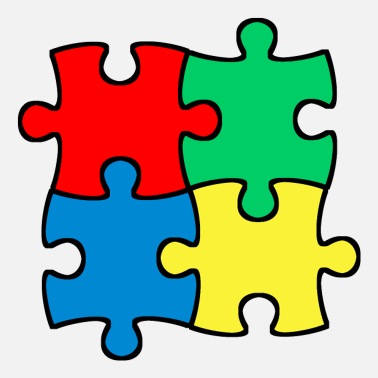 Pagina 11
Doorvertaling Achterhoek
Maatregelen op verschillende schaalniveaus en tijdshorizon:
Korte termijn tot en met 2030:
Sneller bouwen: uitbreiding elektriciteitsnet, regionaal en landelijk
	 personeel/materiaal/grond/vergunningen
Slimme oplossingen: schaarste verdelen	 inzicht in het lokale systeem, energiegemeenschappen
Lange termijn 2050:
Investeringen in het energiesysteem van de toekomst (pMIEK)
	 brede maatschappelijke afweging op provinciaal niveau
	 opgaven voor industrie, wonen, mobiliteit
	 samenhang tussen energiesysteem en ruimtelijke en economische 		      ontwikkelingen
Pagina 12
[Speaker Notes: De maatregelen/keuzes die van belang zijn voor cq hun doorwerking hebben op de Achterhoek, liggen in het verlengde van de keuzes en ketens van het NPE. 
Sommige zaken lopen al, zoals PMIEK 1.0 en energie hubs. Voor andere zaken wordt actie opgestart zoals Integraal Programmeren
Kern voor regionale samenwerking is: 
- korte termijn oplossingen en nadenken over de lange termijn
- coördinatie/regie organiseren om boodschap goed weg te zetten
- transparantie in afwegingen, inzicht in regionale systeem nodig]
Doorvertaling Achterhoek
Wat staat ons te doen in de regionale samenwerking?

Verschillende schalen verbinden en eenduidige boodschap:
Regionale coördinatie
Lobby/belangenbehartiging
Kennis en innovaties
Experimenteren vernieuwende oplossingen
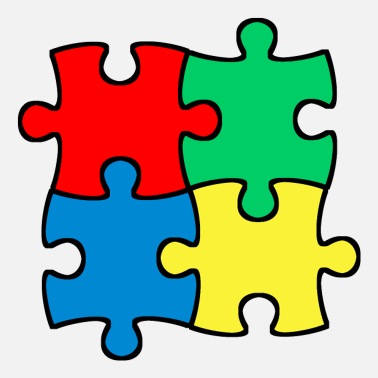 Pagina 13
Vragen?
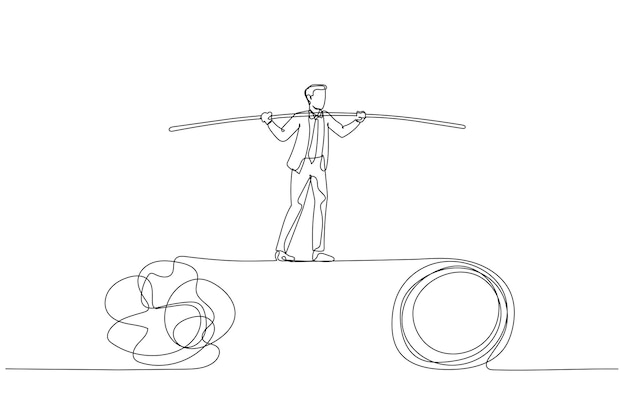 Pagina 14